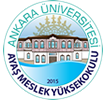 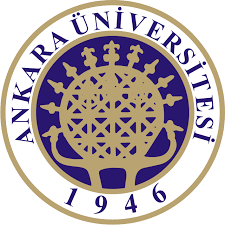 T.C. ANKARA ÜNİVERSİTESİ  AYAŞ MESLEK YÜKSEK OKULU
1
Milletvekili Seçilme Yeterliliği-I
MİLLETVEKİLİ SEÇİLME YETERLİLİĞİNİN ŞARTLARI
1-Türk Vatandaşı Olmak (Çifte vatandaşlık milletvekili seçilmeye engel değildir).
2-18 yaşını doldurmuş olmak (daha önce 25’ti)
3-En az İlkokul Mezunu Olmak
4-Askerlikle İlişiği Olmamak
5-Kısıtlı Olmamak
6-Cumhurbaşkanlığına Aday Olmamak  (TBMM genel seçimi ile C.bşk.lığı seçimi birlikte yapılır).
7-Kamu Hizmetlerinden Yasaklı Olmamak
8-Toplam 1 Yıldan Fazla Hapis Cezasına Hüküm Giymiş Olmamak (Taksirli Suçlar Hariç)
9-Ağır Hapis Cezasına Hüküm Giymiş Olmamak
10-Yüz Kızartıcı Suçlardan Hüküm Giymiş Olmamak
11-Belirli Suçlardan (kaçakçılık, ihaleye fesat karıştırma, devlet sırlarını açığa vurma, terör eylemlerine katılma vb. ; affa uğramış olsalar bile seçilemezler.) Hüküm Giymemiş Olmak
Milletvekili Seçilme Yeterliliği-I
Genel Notlar:


**Bir kimsenin milletvekili seçilme yeterliliği konusunda ilgili şartları taşıyıp taşımadığı konusunda karar vermeye yetkili makam YÜKSEK SEÇİM KURULUDUR.
Seçimlerin Başlangıcı ve Seçim Takvimi-II
TBMM seçimleri şu 4 halde yenilenir:	

Meclisin seçim döneminin sona ermesiyle

Meclisin erken seçim kararı almasıyla

TBMM seçimlerinin Cumhurbaşkanınca yenilenmesiyle (fesihle)

Genel seçimlere 1 yıl ve daha az bir süre kalmışken cumhurbaşkanlığı makamının herhangi bir nedenle boşalması
Seçimlerin Başlangıcı ve Seçim Takvimi-II
SEÇİM TAKVİMİ
Seçimlerin başlangıcı ile bitişi arasındaki zaman dilimine seçim takvimi denir.

Seçimlerin bitiş tarihi veya diğer bir ifadeyle seçim takviminin kapanış tarihi, milletvekillerinin seçim tutanaklarının YSK tarafından RG’de ilan edildiği tarihtir.

Seçimlerin başlangıç tarihi veya diğer bir ifadeyle seçim takviminin açılış tarihi ise, oy verme gününden geriye doğru hesaplanacak 60 günlük sürenin ilk günüdür. 

Seçim takvimi YSK tarafından yapılır ve ilan edilir.
ARA SEÇİMLER -V
Ara seçim kararı almaya, seçimin yapılacağı günü belirlemeye yetkili makam YSK değil, TBMM’dir.

Genel seçimlere 1 yıl kala ara seçim yapılamaz.

Son 1 yıl kala ara seçim yapma yasağı, sadece boşalan bir iki üyelik için yapılacak ara seçimler için değil, TBMM üye tamsayısının %5’inin boşalması durumunda yapılacak ara seçimler için de geçerlidir.

Ara seçim her seçim döneminde kural olarak 1 defa yapılır.
Seçimlerin Genel Yönetimi ve Denetimi: Yüksek Seçim Kurulu-VI
YSK; 7 asıl, 4 yedek üyeden oluşur.
İl seçim kurulu; 3 hakimden oluşur.
İlçe Seçim Kurulu; 1 başkan, 6 asıl ve 6 yedek üyeden kurulur.

YSK’nın Görevleri:
Seçimlerin başlamasından bitimine kadar, seçimin düzen içinde yönetimi ve dürüstlüğü ile ilgili bütün işlemeleri yapma ve yaptırma,
Seçim süresince ve seçimden sonra seçim konularıyla ilgili bütün yolsuzlukları, şikayet ve itirazları inceleme ve kesin karara bağlama 
TBMM üyelerinin seçim tutanakları ve Cumhurbaşkanlığı seçim tutanaklarını kabul etme görevi
Seçmen Olabilmenin Şartları (Seçme Yeterliliği) -VII
Türk vatandaşı olmak.
18 yaşını doldurmuş olmak (siyasi rüşt) (yaş, yazım günü itibariyle değil, seçim günü itibariyle ay ve gün olarak hesaplanır; 18’e girmek değil, bitirmek gerekir.)
Seçmen Kütüğüne yazılı olmak. 
Kısıtlı olmamak
Kamu hizmetlerinden yasaklı olmamak
SEÇİM İLKELERİ-VIII
Anayasamıza göre, seçimler ve halkoylaması serbest, eşit, gizli, tek dereceli, genel oy, açık sayım ve döküm esaslarına göre, yargı yönetim ve denetimi altında yapılır. 

Buna göre seçimlerle ilgili şu ilkeler öngörülmüştür:
Seçimlerin serbestliği ilkesi,
Genel oy ilkesi,
Eşit oy ilkesi
Gizli oy ilkesi,
Tek dereceli seçim ilkesi,
Açık sayım ve döküm ilkesi
Yargı yönetim ve denetimi ilkesi.

!! Bkz. sayfa 183-186.
SEÇİM ÇEVRESİ -IX
Önce her ile bir milletvekili verilir (81il olduğuna göre, bu şekilde 600 milletvekilliğinin 81’i bu şekilde dağıtılmış olur.)

Sonra, son genel nüfus sayımı ile belli olan Türkiye nüfusu, illere verilen milletvekili sayısı çıkarıldıktan sonra kalan milletvekili sayısına (yani 519’a) bölünmek suretiyle bir sayı elde edilir.
ADAYLIK -X
Seçilme yeterliliğine sahip her Türk vatandaşı milletvekili adayı olabilir. 

Kişiler bağımsız olarak adaylıklarını koyabilecekleri gibi, bir siyasi parti tarafından da aday gösterilebilirler.
SİYASİ PARTİLERİN SEÇİME KATILMASI VE SEÇİM İTTİFAKLARI-XI
Siyasi Partilerin Seçime Katılması.
Siyasi partiler seçimlere aday göstererek katılırlar.
Siyasi partiler seçimlerde aday gösterebilmeleri için seçimlere katılma şartlarını yerine getirmeleri gerekir.

Siyasi partilerin seçime katılabilmelerinin alternatif iki şartı vardır:
1-Siyasi partilerin illerin en az yarısında oy verme gününden en az 6 ay evvel teşkilat kurmuş ve büyük kongrelerini yapmış olması gerekir.
Yine, bir ilde teşkilatlanma, merkez ilçesi dahil o ilin ilçelerinin en az üçte birinde teşkilat kurmayı gerektirir.
2-Veya siyasi partinin TBMM’de grubu bulunması lazımdır.
SEÇİM SİSTEMİ-XII
Ülkemizde seçim sistemi seçim kanunlarıyla düzenlenmiştir. 

Yasama organı, seçim sistemi konusunda isterse çoğunluk sistemini, isterse nispi temsil sistemini seçebilir. 
Yasama organı bunların bir karmasını da yapabilir. 

Türkiye’de d’Hondt formüllü nispi temsil seçim sistemi uygulanmaktadır.